Мой дом тает, помогите!!!
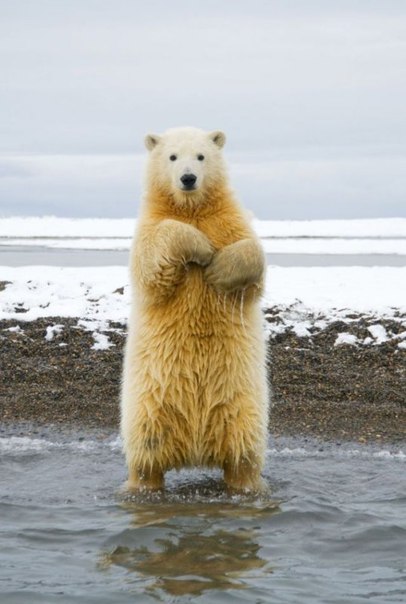 Удачи тебе, мишка, желает  2 «Б» класс из школы 635 г. Москвы !
Вот удивительные и невероятные факты из жизни нашего героя Арктики: белые медведи обитают в прибрежной части Аляски, Канады, России, Норвегии и Гренландии. Нормальная температура в этих регионах составляет минус 55 градусов Цельсия и ветер здесь дует со средней скоростью 48 километров в час!
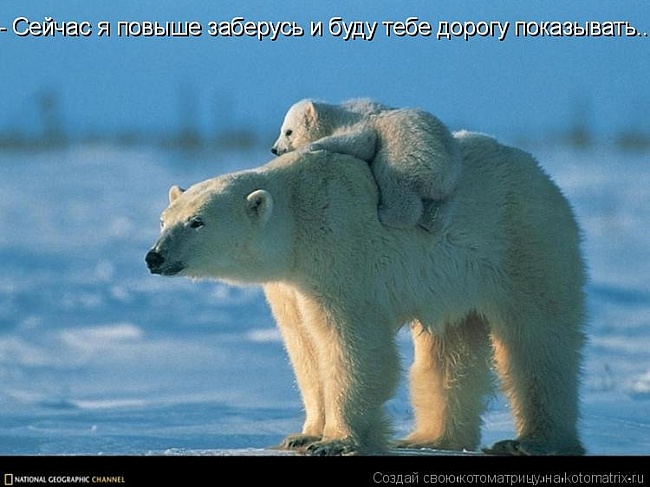 Белые медведи чемпионы среди пловцов! Они могут плавать со скоростью 9,5 километров в час в морской воде, при отрицательных температурах. Ни у одного из наших пловцов-золотых медалистов не будет шансов выстоять против белого медведя. Белые медведи, как известно, проплывают 160 километров без остановки, быстро, иногда опираясь на ледовые щиты.
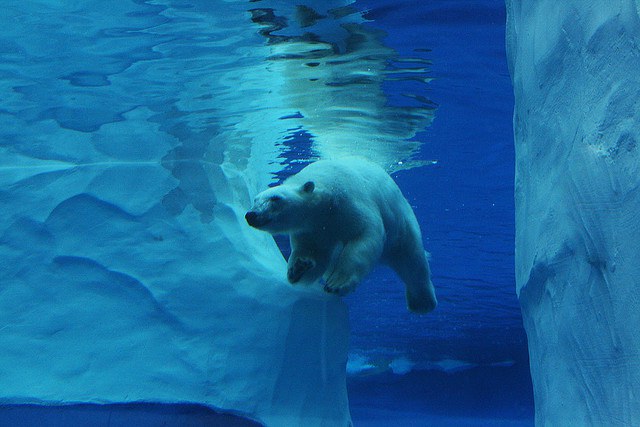 Я гигант!Белые медведи — крупнейшие медведи на земле. Новорожденные медведи маленькие как крысы, но когда они начинают расти, они вытягиваются на три метра в высоту и весят более 635 килограмм!  Они являются одним из крупнейших хищников на Земле. Белые медведи живут до 25 лет, максимум до 30.
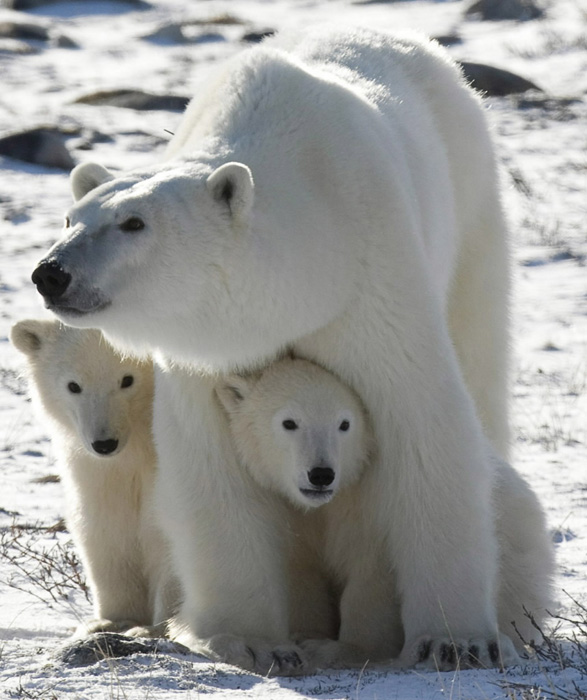 У меня толстая шерсть!Теперь вы можете быть удивлены, как полярные медведи смогли оставаться теплыми и живыми при таких температурах. Причина заключается в толстом слое подкожного жира. Он действует как слой изоляции, который защищает их от холода, помогая им сохранить температуру тела.
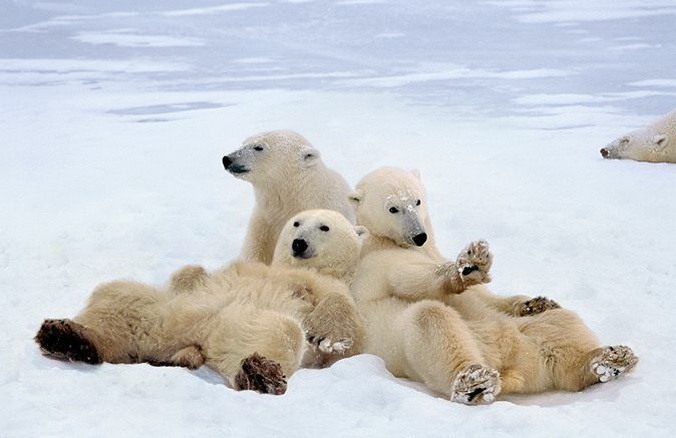 Тюлени вкусные!Что же едят полярные медведи, что помогает им вырасти до таких огромных размеров? Они охотятся на тюленей, рыбу, оленей и птиц. Они могут просидеть в проруби в течение нескольких часов, чтобы наброситься на тюленей. Порой они даже едят китовое мясо. Летом они переходят на вегетарианскую диету, и питаются ягодами. Они цари полярного круга, не имеющие аналогов по своей силе и выносливости.
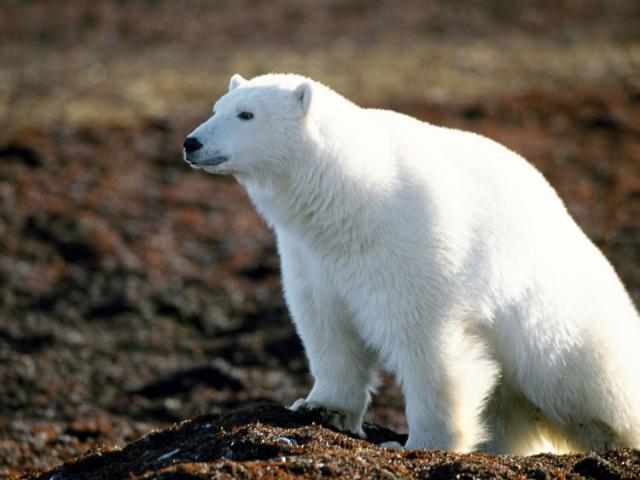 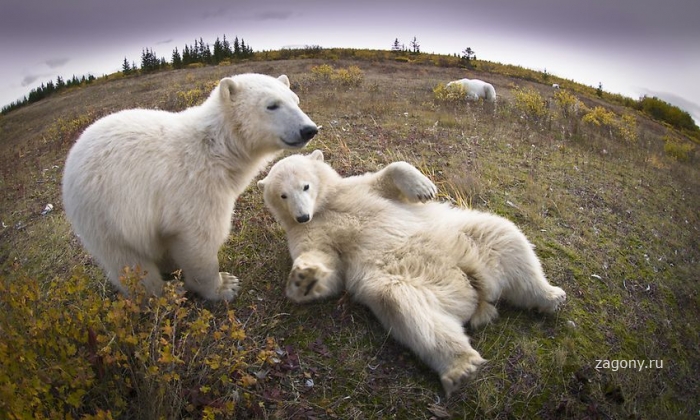 У меня чуткий нос!Полярные медведи обладают очень острым нюхом, который может учуять такую жертву, как тюлень, даже на расстоянии 20 километров или на глубине в один метр подо льдом.
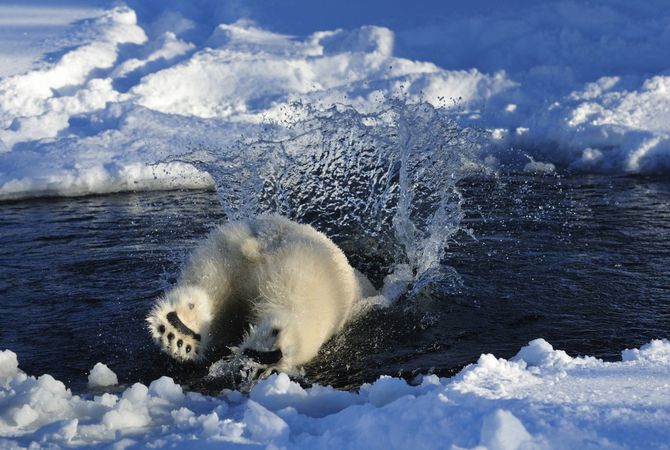 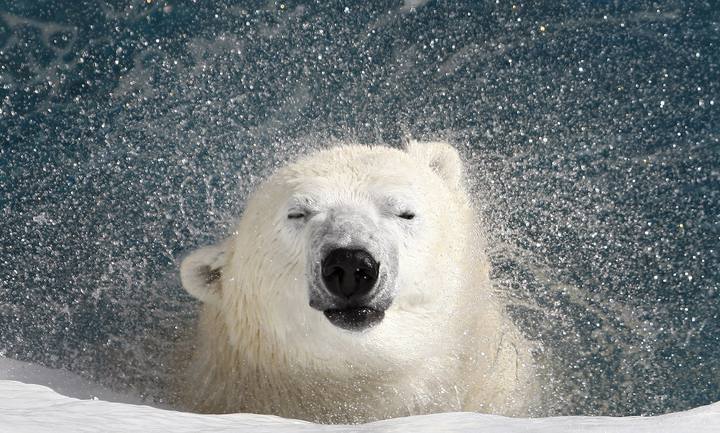 Шерсть полярного медведя не белая, хотя так может показаться! Каждый волосок в шерсти белого медведя на самом деле прозрачный. Шерсть выглядят белой, поскольку она отражает белый цвет льда. Шерсть полярного медведя жирная и отталкивает воду, так что он может легко оставаться сухим
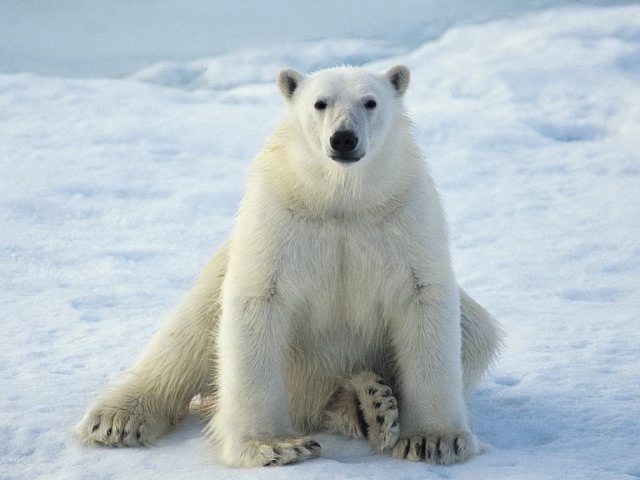 Каждый из фактов о белых медведях не сравним с любым другим животным на Земле! Полярный медведь приспособлен так, чтобы выжить в условиях Арктики и вод. Надеемся, что эти интересные факты о полярном медведе оставили вас в восторге от этих величественных существ льда!
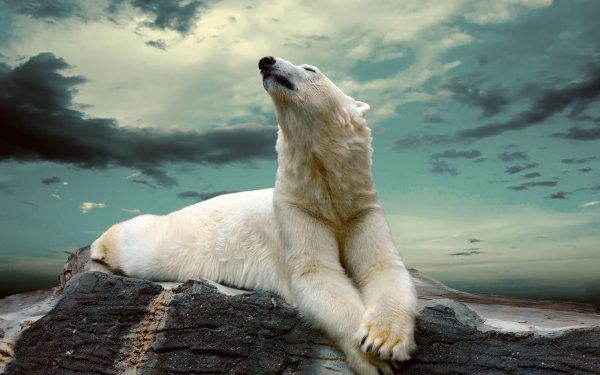 60-летний житель города Эбботсфорд (Британская Колумбия, Канада) Марк Дюма является единственным человеком на планете, кому удалось подружиться с грозным хищником. Может все дело в том, что 16 лет назад Марк с супругой взяли шестинедельного медвежонка домой и кормили его молоком с бутылочки?
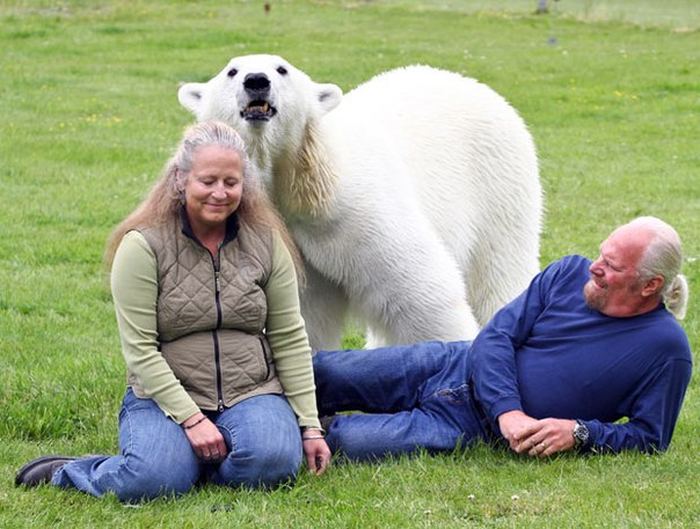 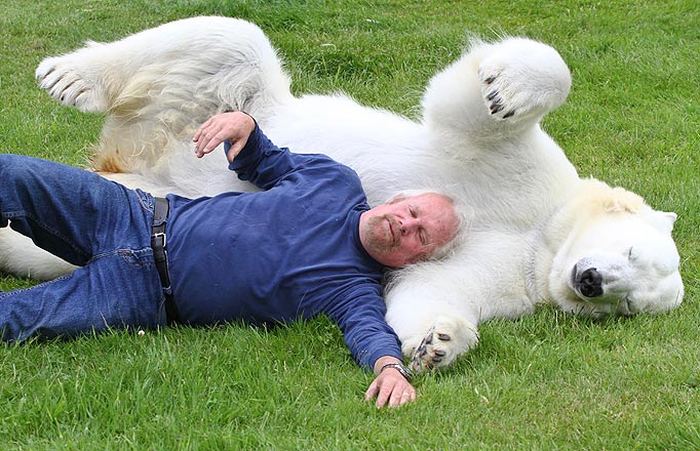